Data de coleta: 10/03
Data da foto: 18/03
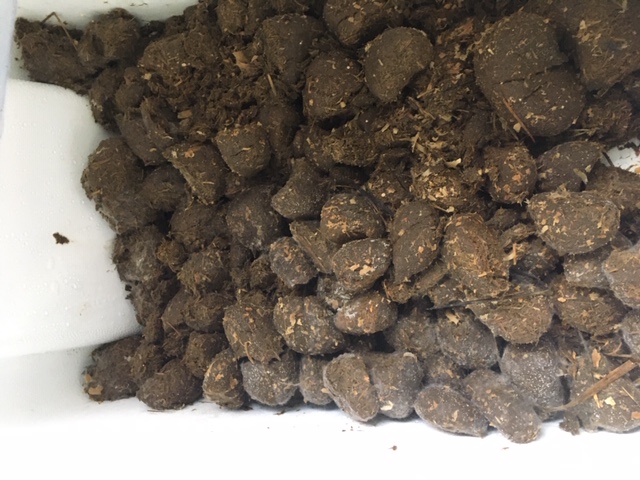 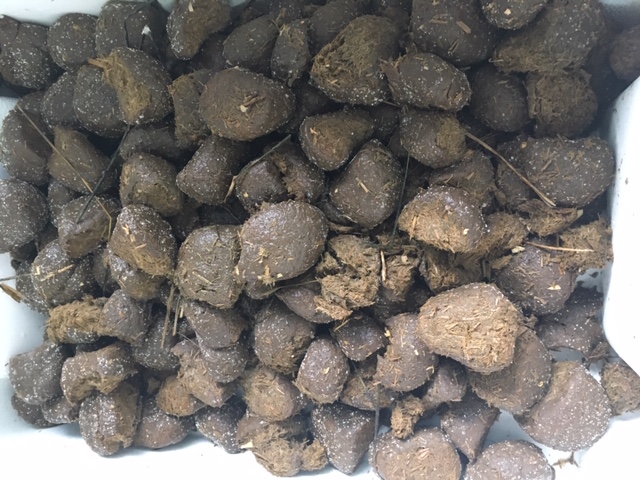 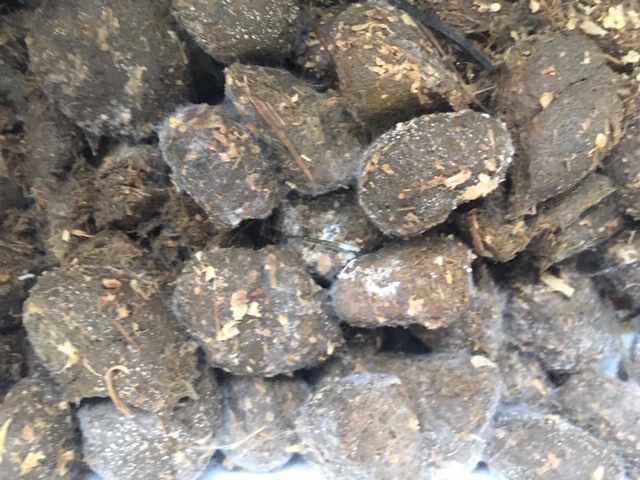 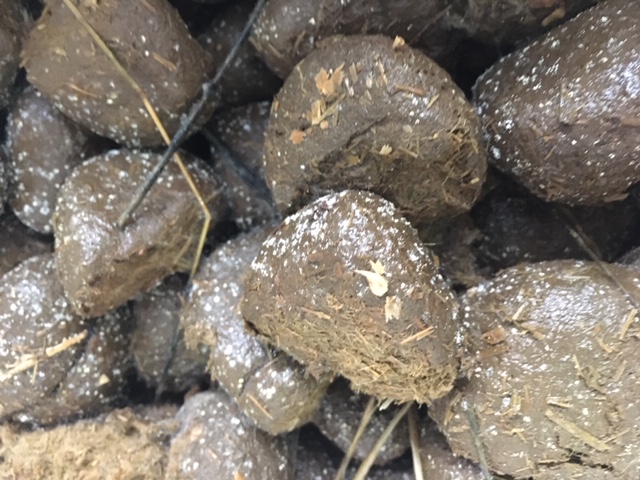